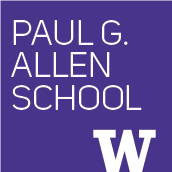 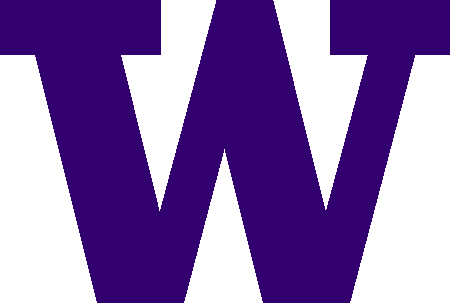 CSE341: Programming LanguagesLecture 18Static vs. Dynamic Typing
Dan Grossman
Spring 2017
Key differences
Racket and ML have much  in common

Key differences
Syntax
Pattern-matching vs. struct-tests and accessor-functions
Semantics of various let-expressions
…

Biggest  difference:  ML’s type system and Racket’s lack thereof *

* There is Typed Racket, which interacts well with Racket so you can have typed and untyped modules, but we won’t study it, and it differs in interesting ways from ML
Spring 2017
CSE341: Programming Languages
2
Upcoming topics
Coming soon:
What is type-checking?  Static typing?  Dynamic typing?  Etc.
Why is type-checking approximate?
What are the advantages and disadvantages of type-checking?

But first to better appreciate ML and Racket:
How could a Racket programmer describe ML?
How could an ML programmer describe Racket?
Spring 2017
CSE341: Programming Languages
3
ML from a Racket perspective
Syntax, etc. aside, ML is like a well-defined subset of Racket

Many of the programs it disallows have bugs 




In fact, in what ML allows, I never need primitives like number?

But other programs it disallows I may actually want to write 
(define (g x) (+ x x)) ; ok
(define (f y) (+ y (car y)))
(define (h z) (g (cons z 2)))
(define (f x) (if (> x 0) #t (list 1 2)))
(define xs (list 1 #t "hi"))
(define y (f (car xs)))
Spring 2017
CSE341: Programming Languages
4
Racket from an ML Perspective
One way to describe Racket is that it has “one big datatype”
All values have this type




Constructors are applied implicitly (values are tagged)
42 is really like Int 42


Primitives implicitly check tags and extract data, raising errors for wrong constructors
datatype theType = Int of int  | String of string
                 | Pair of theType * theType
                 | Fun of theType -> theType
                 | …
inttag
42
fun car v = case v of Pair(a,b) => a | _  => raise …
fun pair? v = case v of Pair _ => true | _  => false
Spring 2017
CSE341: Programming Languages
5
More on The One Type
Built-in constructors for “theType”: numbers, strings, booleans, pairs, symbols, procedures, etc.

Each struct-definition creates a new constructor, dynamically adding to “theType”
Spring 2017
CSE341: Programming Languages
6
Static checking
Static checking is anything done to reject a program after it (successfully) parses but before it runs

Part of a PL’s definition: what static checking is performed
A “helpful tool” could do more checking

Common way to define a PL’s static checking is via a type system
Approach is to give each variable, expression, etc. a type
Purposes include preventing misuse of primitives (e.g., 4/"hi"), enforcing abstraction, and avoiding dynamic checking
Dynamic means at run-time

Dynamically-typed languages do (almost) no static checking
Line is not absolute
Spring 2017
CSE341: Programming Languages
7
Example: ML, what types prevent
In ML, type-checking ensures a program (when run) will never have:

A primitive operation used on a value of the wrong type
Arithmetic on a non-number
e1 e2 where e1 does not evaluate to a function
A non-boolean between if and then
A variable not defined in the environment
A pattern-match with a redundant pattern
Code outside a module call a function not in the module’s signature
…

(First two are “standard” for type systems, but different languages’ type systems ensure different things)
Spring 2017
CSE341: Programming Languages
8
Example: ML, what types allow
In ML, type-checking does not prevent any of these errors
Instead, detected at run-time

Calling functions such that exceptions occur, e.g., hd []
An array-bounds error
Division-by-zero

In general, no type system prevents logic / algorithmic errors:
Reversing the branches of a conditional
Calling f instead of g
(Without a program specification, type-checker can’t “read minds”)
Spring 2017
CSE341: Programming Languages
9
Purpose is to prevent something
Have discussed facts about what  the ML type system does and does not prevent
Separate from how (e.g., one type for each variable) though previously studied many of ML’s typing rules

Language design includes deciding what is checked and how

Hard part is making sure the type system “achieves its purpose”
That “the how” accomplishes “the what”
More precise definition next
Spring 2017
CSE341: Programming Languages
10
A question of eagerness
“Catching a bug before it matters” 
is in inherent tension with 
“Don’t report a bug that might not matter”

Static checking / dynamic checking are two points on a continuum

Silly example: Suppose we just want to prevent evaluating 3 / 0
Keystroke time: disallow it in the editor
Compile time: disallow it if seen in code
Link time: disallow it if seen in code that may be called to evaluate main
Run time: disallow it right when we get to the division
Later: Instead of doing the division, return +inf.0 instead 
Just like 3.0 / 0.0 does in every (?) PL (it’s useful!)
Spring 2017
CSE341: Programming Languages
11
Correctness
Suppose a type system is supposed to prevent X for some X

A type system is sound if it never accepts a program that, when run with some input, does X
No false negatives

A type system is complete if it never rejects a program that, no matter what input it is run with, will not do X
No false positives

The goal is usually for a PL type system to be sound (so you can rely on it) but not complete
“Fancy features” like generics aimed at “fewer false positives”

Notice soundness/completeness is with respect to X
Spring 2017
CSE341: Programming Languages
12
Incompleteness
A few functions ML rejects even though they do not divide by a string
fun f1 x = 4 div "hi"   (* but f1 never called *)

fun f2 x = if true then 0 else 4 div "hi"

fun f3 x = if x then 0 else 4 div "hi"
val x = f3 true

fun f4 x = if x <= abs x then 0 else 4 div "hi"

fun f5 x = 4 div x
val y = f5 (if true then 1 else "hi")
Spring 2017
CSE341: Programming Languages
13
Why incompleteness
Almost anything you might like to check statically is undecidable:
Any static checker cannot do all of:  (1) always terminate, (2) be sound, (3) be complete
This is a mathematical theorem!

Examples:
Will this function terminate on some input?
Will this function ever use a variable not in the environment?
Will this function treat a string as a function?
Will this function divide by zero?

Undecidability is an essential concept at the core of computing
The inherent approximation of static checking is probably its most important ramification
Spring 2017
CSE341: Programming Languages
14
What about unsoundness?
Suppose a type system were unsound.  What could the PL do?

Fix it with an updated language definition?

Insert dynamic checks as needed to prevent X from happening?

Just allow X to happen even if “tried to stop it”?

Worse: Allow not just X, but anything to happen if “programmer gets something wrong”
Will discuss C and C++ next…
Spring 2017
CSE341: Programming Languages
15
Why weak typing (C/C++)
Weak typing: There exist programs that, by definition, must pass static checking but then when run can “set the computer on fire”?
Dynamic checking is optional and in practice not done
Why might anything happen? 

Ease of language implementation: Checks left to the programmer
Performance: Dynamic checks take time
Lower level: Compiler does not insert information like array sizes, so it cannot do the checks

Weak typing is a poor name: Really about doing neither static nor dynamic checks
A big problem is array bounds, which most PLs check dynamically
Spring 2017
CSE341: Programming Languages
16
What weak typing has caused
Old now-much-rarer saying: “strong types for weak minds”
Idea was humans will always be smarter than a type system (cf. undecidability), so need to let them say “trust me”

Reality: humans are really bad at avoiding bugs
We need all the help we can get!
And type systems have gotten much more expressive (fewer false positives)

1 bug in a 30-million line operating system written in C can make an entire computer vulnerable
An important bug like this was probably announced this week (because there is one almost every week)
Spring 2017
CSE341: Programming Languages
17
Example: Racket
Racket is not weakly typed
It just checks most things dynamically*
Dynamic checking is the definition – if the implementation    can analyze the code to ensure some checks are not needed, then it can optimize them away

Not having ML or Java’s rules can be convenient
Cons cells can build anything
Anything except #f is true
…
This is nothing like the “catch-fire semantics” of weak typing

*Checks macro usage and undefined-variables in modules statically
Spring 2017
CSE341: Programming Languages
18
Another misconception
What operations are primitives defined on and when an error?
Example: Is “foo” + “bar” allowed?
Example: Is “foo” + 3 allowed?
Example: Is arr[10] allowed if arr has only 5 elements?
Example: Can you call a function with too few or too many arguments?

This is not static vs. dynamic checking (sometimes confused with it)
It is “what is the run-time semantics of the primitive”
It is related because it also involves trade-offs between catching bugs sooner versus maybe being more convenient

Racket generally less lenient on these things than, e.g., Ruby
Spring 2017
CSE341: Programming Languages
19
Now can argue…
Having carefully stated facts about static checking, 
can now consider arguments about which is better:
static checking or dynamic checking

Remember most languages do some of each 
For example, perhaps types for primitives are checked statically, but array bounds are not
Spring 2017
CSE341: Programming Languages
20
Claim 1a: Dynamic is more convenient
Dynamic typing lets you build a heterogeneous list or return a “number or a string” without workarounds
(define (f y) 
  (if (> y 0) (+ y y) "hi"))

(let ([ans (f x)]) 
  (if (number? ans) (number->string ans) ans))
datatype t = Int of int | String of string
fun f y = if y > 0 then Int(y+y) else String "hi"

case f x of
   Int i => Int.toString i
 | String s => s
Spring 2017
CSE341: Programming Languages
21
Claim 1b: Static is more convenient
Can assume data has the expected type without cluttering code with dynamic checks or having errors far from the logical mistake
(define (cube x) 
  (if (not (number? x)) 
      (error "bad arguments")
      (* x x x)))

(cube 7)
fun cube x = x * x * x

cube 7
Spring 2017
CSE341: Programming Languages
22
Claim 2a: Static prevents useful programs
Any sound static type system forbids programs that do nothing wrong, forcing programmers to code around limitations
(define (f g) 
  (cons (g 7) (g #t)))
  
(define pair_of_pairs
  (f (lambda (x) (cons x x))))
fun f g = (g 7, g true) (* does not type-check *)

val pair_of_pairs = f (fn x => (x,x))
Spring 2017
CSE341: Programming Languages
23
Claim 2b: Static lets you tag as needed
Rather than suffer time, space, and late-errors costs of tagging everything, statically typed languages let programmers “tag as needed” (e.g., with datatypes)

In the extreme, can use "TheOneRacketType" in ML
Extreme rarely needed in practice
datatype tort = Int of int 
              | String of string
              | Cons of tort * tort
              | Fun of tort -> tort
              | …

if e1 
then Fun (fn x => case x of Int i => Int (i*i*i))
else Cons (Int 7, String "hi")
Spring 2017
CSE341: Programming Languages
24
Claim 3a: Static catches bugs earlier
Static typing catches many simple bugs as soon as “compiled”
Since such bugs are always caught, no need to test for them
In fact, can code less carefully and “lean on” type-checker
(define (pow x) ; curried
  (lambda (y)
    (if (= y 0)
        1
        (* x (pow x (- y 1)))))) ; oops
fun pow x y =  (* does not type-check *)
    if y = 0 
  then 1
  else x * pow (x,y-1)
Spring 2017
CSE341: Programming Languages
25
Claim 3b: Static catches only easy bugs
But static often catches only “easy” bugs, so you still have to test your functions, which should find the “easy” bugs too
(define (pow x) ; curried
  (lambda (y)
    (if (= y 0)
        1
        (+ x ((pow x) (- y 1)))))) ; oops
fun pow x y =  (* curried *)
    if y = 0 
  then 1
  else x + pow x (y-1) (* oops *)
Spring 2017
CSE341: Programming Languages
26
Claim 4a: Static typing is faster
Language implementation:
Does not need to store tags (space, time)
Does not need to check tags (time)

Your code:
Does not need to check arguments and results
Spring 2017
CSE341: Programming Languages
27
Claim 4b: Dynamic typing is faster
Language implementation:
Can use optimization to remove some unnecessary tags and tests
Example: (let ([x (+ y y)]) (* x 4))
While that is hard (impossible) in general, it is often easier for the performance-critical parts of a program

Your code:
Do not need to “code around” type-system limitations with  extra tags, functions etc.
Spring 2017
CSE341: Programming Languages
28
Claim 5a: Code reuse easier with dynamic
Without  a restrictive type system, more code can just be reused with data of different types

If you use cons cells for everything, libraries that work on cons cells are useful

Collections libraries are amazingly useful but often have very complicated static types

Etc.
Spring 2017
CSE341: Programming Languages
29
Claim 5b: Code reuse easier with static
Modern type systems should support reasonable code reuse with features like generics and subtyping

If you use cons cells for everything, you will confuse what represents what and get hard-to-debug errors
Use separate static types to keep ideas separate
Static types help avoid library misuse
Spring 2017
CSE341: Programming Languages
30
So far
Considered 5 things important when writing code:
Convenience
Not preventing useful programs
Catching bugs early
Performance
Code reuse

But took the naive view that software is developed by taking an existing spec, coding it up, testing it, and declaring victory.  

Reality:
Often a lot of prototyping before a spec is stable
Often a lot of maintenance / evolution after version 1.0
Spring 2017
CSE341: Programming Languages
31
Claim 6a: Dynamic better for prototyping
Early on, you may not know what cases you need in datatypes and functions
But static typing disallows code without having all cases; dynamic lets incomplete programs run
So you make premature commitments to data structures
And end up writing code to appease the type-checker that you later throw away
Particularly frustrating while prototyping
Spring 2017
CSE341: Programming Languages
32
Claim 6b: Static better for prototyping
What better way to document your evolving decisions on data structures and code-cases than with the type system?
New, evolving code most likely to make inconsistent assumptions

Easy to put in temporary stubs as necessary, such as
    | _ => raise Unimplemented
Spring 2017
CSE341: Programming Languages
33
Claim 7a: Dynamic better for evolution
Can change code to be more permissive without affecting old callers
Example: Take an int or a string instead of an int
All  ML callers must now use a constructor on arguments and pattern-match on results
Existing Racket callers can be oblivious
(define (f x) (* 2 x))
(define (f x)
  (if (number? x)
      (* 2 x)
      (string-append x x)))
fun f x =
  case f x of
     Int i    => Int (2 * i)
   | String s => String(s ^ s)
fun f x = 2 * x
Spring 2017
CSE341: Programming Languages
34
Claim 7b: Static better for evolution
When we change type of data or code, the type-checker gives us a “to do” list of everything that must change
Avoids introducing bugs
The more of your spec that is in your types, the more the type-checker lists what to change when your spec changes

Example: Changing the return type of a function

Example: Adding a new constructor to a datatype
Good reason not to use wildcard patterns

Counter-argument: The to-do list is mandatory, which makes evolution in pieces a pain: cannot test part-way through
Spring 2017
CSE341: Programming Languages
35
Coda
Static vs. dynamic typing is too coarse a question
Better question:  What should we enforce statically?

Legitimate trade-offs you should know
Rational discussion informed by facts!

Ideal (?): Flexible languages allowing best-of-both-worlds?
Would programmers use such flexibility well?  Who decides?
“Gradual typing”: a great idea still under active research
Spring 2017
CSE341: Programming Languages
36